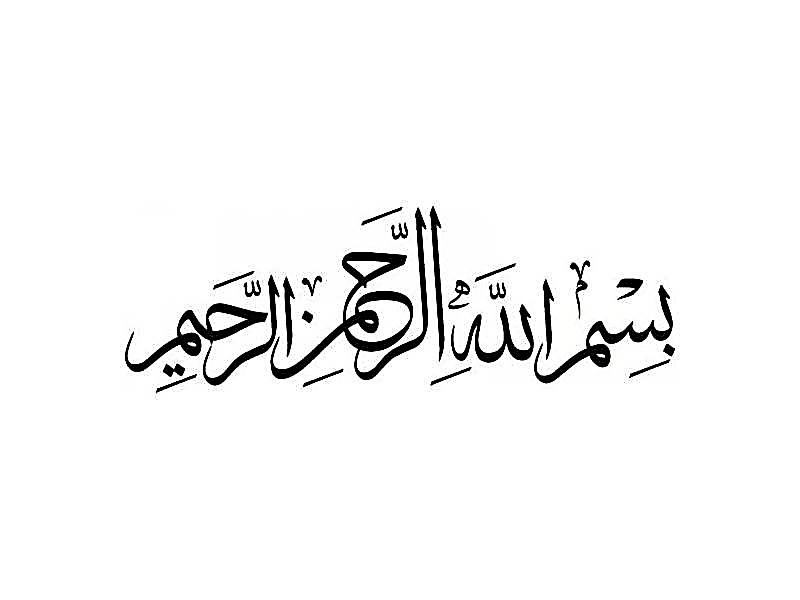 بررسی نتایج بالینی توانبخشی کاردیوانکولوژی برای مدیریت کاردیوتوکسیسیتی مرتبط با درمان‌های سرطان در بیماران با سرطان فعال یا سابقه‌ی سرطانEvaluation of clinical outcome after Cardio-Oncology Rehabilitation to manage Cardiotoxicity related to cancer therapies in cancer patients and survivors
مجری اصلی: دکتر آذین علیزاده اصل 
مجریان: دکتر مجید ملکی، سارا ادیمی
ضرورت اجرا
بیماری های قلبی-عروقی و سرطان از مهمترین عوامل تهدید کننده سلامت جوامع انسانی می‌باشند و بسیاری از ریسک فاکتورها و مکانیسم های بیولوژیک بین این دو بیماری مشترک است
با بهبود وضعیت درمانی بیماران مبتلا به سرطان، طول عمر آنها افزایش یافته است و اما بروز عوارض اجتناب ناپذیر داروهای تجویز شده برای درمان این بیماران سبب افزایش مشکلات قلبی عروقی شامل نارسایی قلب شده است.
 از طرفی حفظ و بهبود عملکرد قلبی-عروقی بیماران کاردیوتوکسیک از موارد قابل توجه در کاردیو-انکوژلوی(cardio-oncology) می‌باشد
 طبق نظر انجمن قلب آمریکا، یک مدل چندوجهی مانند توانبخشی قلبی (Cardiac Rehabilitation ) ممکن است یک راه حل بالقوه جهت پیشگیری و درمان عوارض قلبی- عروقی در بیماران مبتلا به سرطان و بیماران با سابقه سرطان باشد.
3
ضرورت اجرا...
تمرینات ورزشی ساختاریافته، سنگ بنای اصلی برنامه‌های بازتوانی قلب است 
با انجام ورزش‌های هوازی می‌توان عملکرد قلبی-عروقی بیمار را بهبود بخشید.
 اثر بخشی بازتوانی قلبی فرد به فاکتورهای ژنتیکی، طول مدت و شدت تمرین، بیماری‌های زمینه‌ای و برنامه تمرین ورزشی متناسب با شرایط قلبی- عروقی بیمار، بستگی دارد. 
بر اساس مطالعاتی که به مقایسه تاثیر تمرین اینتروال شدید با تمرین استاندارد مداوم با شدت متوسط در بیماران کاردیوتوکسیک، صورت گرفته است 
اثر بخشی بیشتر این تمرین در افزایش دریافت اکسیژن (Vo2) بهبود مشکلات قلبی-عروقی این بیماران بیان شده است
4
ضرورت اجرا...
همچنین انجام تمرینات بازتوانی همراه با محدود کردن جریان خون در اندام‌ها از جمله روش های تمرینی و درمانی جدیدی است که با ایجاد محدودیت در جریان خون اندام های فوقانی و تحتانی ایجاد میشود 
از جمله ابزاری که میتوان جهت محدود کردن جریان خون استفاده کرد میتوان به دستگاه کاتسو اشاره کرد. 
این دستگاه از طریق کاف که فشار داخل آن از طریق دستگاه کاتسو کنترل می‌شوند، باعث محدود شدن جریان خون سیاهرگی و افزایش حجم خون در انتهای اندام‌ها می شود.
 این روش تمرین دستگاه عصبی-عروقی را تحریک می کند و با تاثیر بر متابولیت‌ها و فعال کردن مسیرهای سیگنالینگ باعث ایجاد پاسخ در دستگاه عصبی-عضلانی و قلبی- عروقی می‌شود.
با توجه به لزوم انجام تمرینات بازتوانی ساختاریافته، با هدف بررسی نتایج بالینی توانبخشی کاردیوانکولوژی برای مدیریت کاردیوتوکسیسیتی مرتبط با درمان ‌های سرطان در بیماران با سرطان فعال یا سابقه‌ی سرطان، جهت بهبود عملکرد قلبی-عروقی بیماران کاردیوتوکسیک در اثر عوارض درمان سرطان، بازتوانی قلبی با امکانات جدید و ویژه مناسب برای درمان کاردیوتوکسیسیتی ضروری بنظر می‌رسد.
5
اهداف
هدف کلی این مطالعه:
بررسی نتایج بالینی توانبخشی کاردیوانکولوژی برای مدیریت کاردیوتوکسیسیتی مرتبط با درمان ‌های سرطان در بیماران با سرطان فعال یا سابقه‌ی سرطان


اهداف اختصاصی طرح :

 تعیین میانگین تغییرات شاخص های اکوکاردیوگرافی: 2DLVEF%, 3DLVEF%, GLS%, GCS%, HM% ، در بیماران کاردیوتوکسیک، پس از توانبخشی کاردیوانکولوژی
 تعیین میانگین تغییرات شاخص های تست 6MWT در بیماران کاردیوتوکسیک، پس از توانبخشی کاردیوانکولوژی
 تعیین میانگین تغییراتNYHA function class  در بیماران کاردیوتوکسیک، پس از توانبخشی کاردیوانکولوژی
 تعیین میانگین تغییرات کیفیت زندگی بیماران کاردیوتوکسیک، بر اساس پرسشنامه کیفیت زندگی IHF-QOL، پس از توانبخشی کاردیوانکولوژی
 تعیین میانگین تغییرات شاخص‌های آنتروپومتریک، در بیماران کاردیوتوکسیک، پس از توانبخشی کاردیوانکولوژی
 تعیین اهداف فوق بر حسب سرطان فعال/سابقه سرطان، در بیماران کاردیوتوکسیک، پس از توانبخشی کاردیوانکولوژی
6
روش اجرا
در این مطالعه نیمه تجربی و مداخله ای، بیماران با سرطان فعال یا سابقه‌ی سرطان مبتلا به کاردیوتوکسیسیتی مراجعه کننده به بخش کاردیوانکولوی در مرکز آموزشی تحقیقاتی و درمانی قلب و عروق شهید رجایی پس از ارزیابی و تشخیص کاردیوتوکسیسیتی توسط فلوشیپ کاردیوانکولوژی وارد مطالعه خواهند شد. 
سپس بیمارانی که معیارهای ورود به مطالعه شامل ( بیماران با سرطان فعال و تشخیص کاردیوتوکسیسیتی، بیماران با سابقه سرطان و تشخیص کاردیوتوکسیسیتی، بدون مشکل قلبی عروقی-عروقی قبل از درمان سرطان، اجازه متخصص قلب و عروق جهت انجام تمرینات و رضایت نامه)را دارند، وارد مطالعه میشوند. 
بیماران بر اساس نوع سرطان، فاز بیماری و همچنین بررسی LVEF% در گروه‌های تمرینی قرار خواهند گرفت شامل:
 (LVEF<40%, LVEF<40% to 50%, LVEF>50%) 
کاهش بیش از 5 درصد LVEF  در بیماران Symptomatic 
کاهش10درصد LVEF  در بیماران asymptomatic
7
روش اجرا...
ارزیابی‌های اولیه شامل: 
اکوکاردیوگرافی: 2DLVEF%, 3DLVEF%, GLS%, GCS%, HM%
تست 6MWT
NYHA function class 
تکمیل پرسشنامه کیفیت زندگی IHF-QOL 
بررسی شاخص‌های آنتروپومتریک
8
روش اجرا...
سپس بر اساس موارد زیر نسخه ورزشی برای بیمار تجویز خواهد شد شامل:
 LVEF%، سطح آمادگی جسمانی فرد و مشکلات عصبی- عضلانی و قلبی- عروقی بیمار، میزان خستگی مرتبط با سرطان، سطح کیفیت زندگی فرد، عملکرد فیزیکی، سطح استرس و اضطراب و وجود یا عدم وجود ادم لنفاوی 

تمرینات 3 مرتبه در هفته، به مدت 12 هفته در مرکز قلب شهید رجایی اجرا خواهد شد. 
در هفته 12، فاکتورهای مورد بررسی مجدد ارزیابی خواهند شد.
همچنین بیمار 3 و 6 ماه پس از اجرای پروتکل ارزیابی، طبق اصول و زمان بندی ارزیابی روتین بیماران، مجدد ارزیابی میشوند.
 تمرینات بازتوانی بیماران بر اساس متغیر LVEF%  و مشکلات مرتبط با سرطان در جدول ذکر شده است:
9
روش اجرا...
10
روش اجرا...
11
روش اجرا...
12
روش اجرا
13
Thanks for your attention
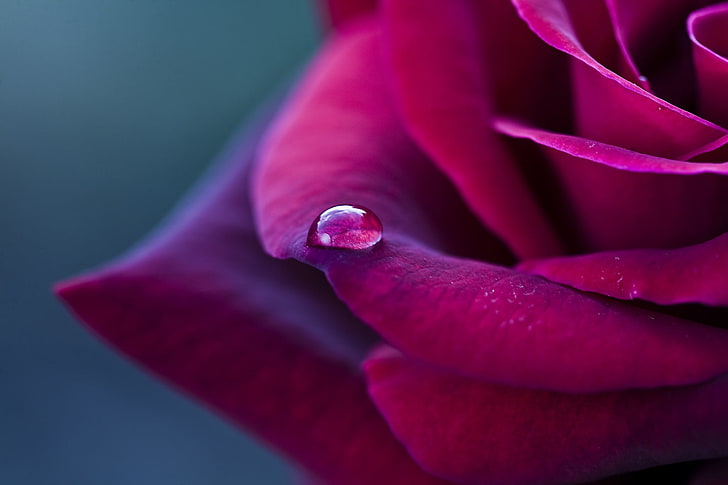 February 2022